UT1. Nuevas tendencias en SGE.Sistemas de Gestión Empresarial
2º CFGS DAM – Curso 2020/2021
Profesor: Jorge Roncel Camero
jroncel@fundacionsafa.es
Trabajo previo sobre conceptos
Big Data
OLAP
Datawarehouse
Data lake
Data Mining
Business Intelligence
ETL
KDD
2
ÍNDICE
Repaso SGE hasta 90s
Business Intelligence
Técnicas
OLAP
Data Mining
3
ÍNDICE
Repaso SGE hasta 90s
Business Intelligence
Técnicas
OLAP
Data Mining
4
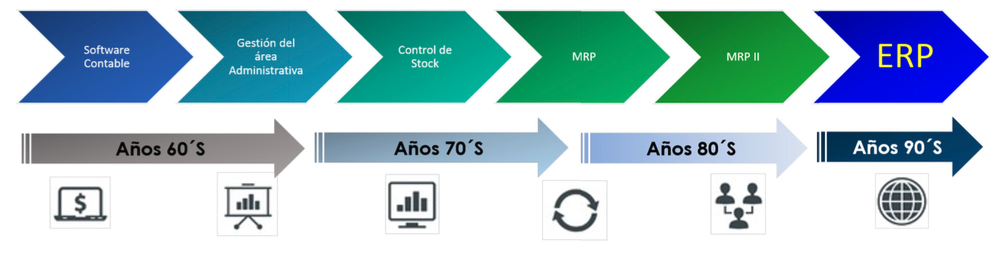 ¿A partir de 2000?
5
ERP II
Nueva generación de sistemas ERP
Se integran nuevas funcionalidades con el objetivo de mejorar la toma de decisiones.
			
		BUSINESS INTELLIGENCE
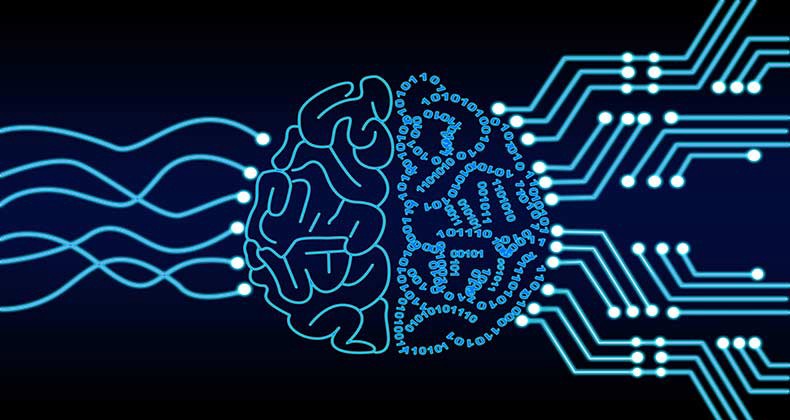 6
ÍNDICE
Repaso SGE hasta 90s
Business Intelligence
Técnicas
OLAP
Data Mining
7
Business Intelligence
Es la aplicación de diversas técnicas enfocadas a la creación de conocimiento a partir de los datos existentes en una organización.

Abarca la comprensión del funcionamiento actual de la empresa y la anticipación de acontecimientos futuros, con el objetivo de mejorar la toma de decisiones.
8
Business Intelligence.Objetivos y ventajas
Comprensión del funcionamiento actual de la empresa.

Anticipación a acontecimientos futuros
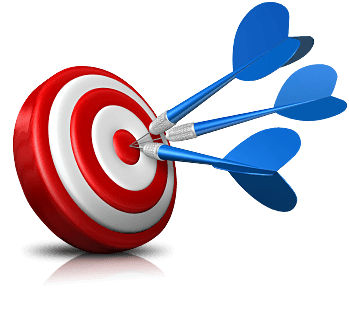 MEJORAR TOMA
DE DECISIONES
9
La información es poder
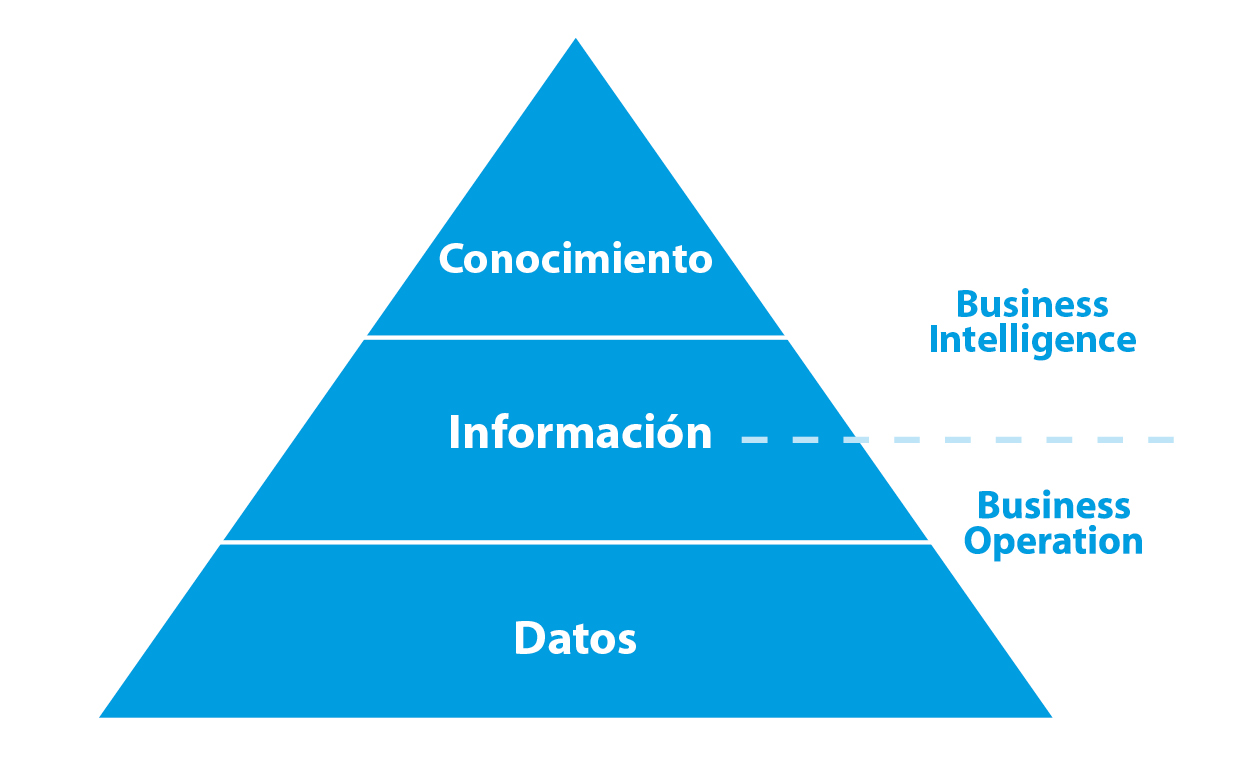 Anticipar
Responder
Almacenar
VENTAJA COMPETITIVA
10
Business Intelligence.Técnicas
OLAP

Data Mining
11
ÍNDICE
Repaso SGE hasta 90s
Business Intelligence
Técnicas
OLAP
Data Mining
12
OLAP
OnLine Analytic Processing

Técnica que permite agilizar la consulta de grandes cantidades de datos para extraer información útil sobre el negocio.

Permite dar una visión al usuario de cómo está el negocio, así como reportes y estadísticas.
13
OLAP
Para ello se utilizan Cubos OLAP
Responde a preguntas del tipo:
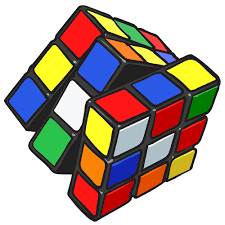 “¿Cómo se han comportado las ventas de tablets en Sevilla este mes, en comparación con las ventas del mismo mes el año pasado?”
14
Cubo OLAP. Ejemplo
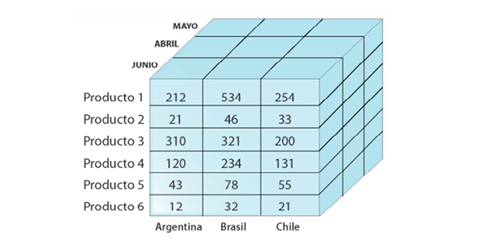 15
Cubo OLAP. Proceso
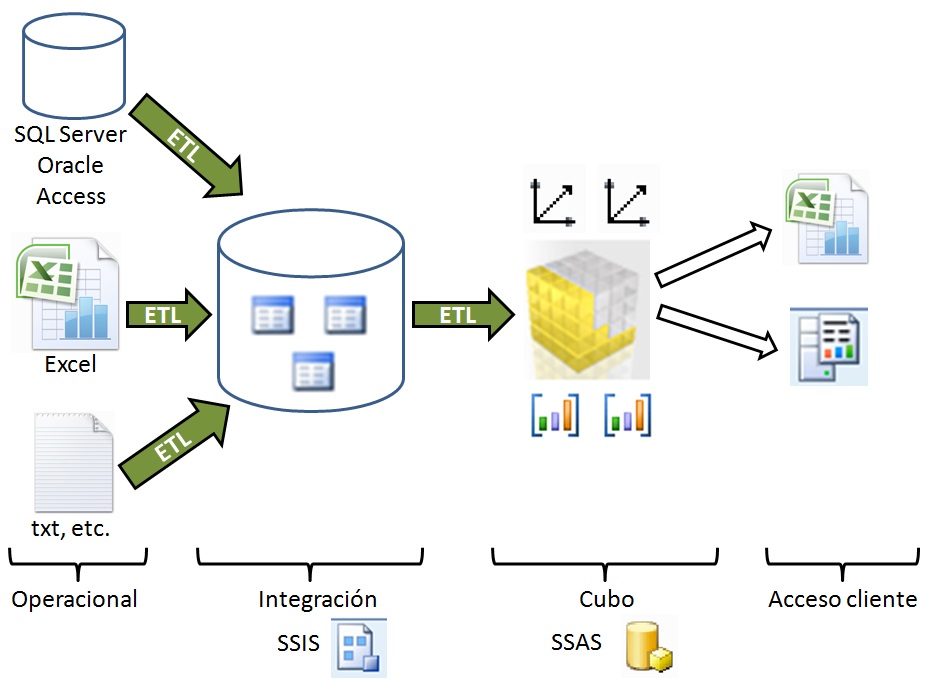 Reportes
16
ÍNDICE
Repaso SGE hasta 90s
Business Intelligence
Técnicas
OLAP
Data Mining
17
Data Mining
Descubre patrones ocultos en los datos

Proporciona predicciones en vez de resúmenes de los datos

Responde preguntas del tipo:
“¿Quién comprará una tablet en los próximos 6 meses?”
“Factores comunes de los compradores de tablets”
18
La información es poder
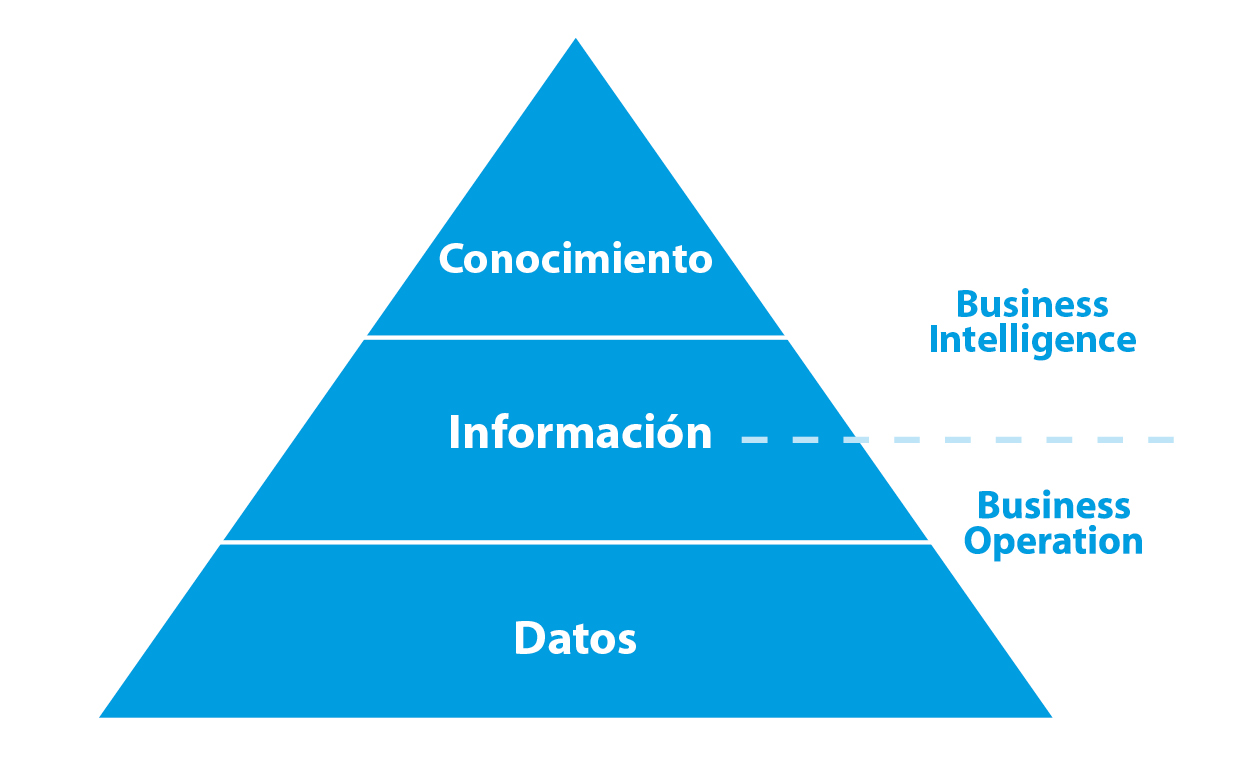 Data Mining
OLAP
SQL
19